Building a StrategyIntegrated Care Boards and Regional Action on Tobacco Control
We would like to thank Fresh-Balance in the North East, Make Smoking History in Greater Manchester, and programmes in London and Humber and North Yorkshire for their input into the development of these resources.
Overview
Why Integrated Care System (ICS) level action matters 
What should be delivered at ICS level?
How could these work on an ICS footprint
What this looks like in practice
Prioritising funding
Example: Humber and North Yorkshire
Summary
Resources
Why ICS level action matters
An effective ICS programme can:
Reduce overall rates of smoking more quickly than local action alone
Reduce inequalities in rates of smoking by investing in measures with greatest impact among poorest smokers
Achieve economies of scale through investment in activity less effective/ not possible at local level
What should be delivered at an ICS level?
Tobacco dependence treatment versus tobacco control
Tobacco dependence treatment services (services which support smokers to quit) are a key component of tobacco control. 
Tobacco control is a comprehensive set of activities aiming to reduce harms from tobacco, including:
National government action e.g. advertising bans, restriction on age of sale, requiring health warnings on packaging, smoking bans, taxation to increase the price of tobacco 
Encouraging smokers to quit through communication campaigns
Smokefree places to de-normalise smoking and reduce harm from second hand smoke
Preventing people from starting smoking 
Treating tobacco dependence  
Monitoring tobacco use and impacts of interventions 
Enforcing regulation and tackling cheap and illicit tobacco
What should be delivered at ICS level?
ASH 2022 report found nationally there was agreement that the following functions worked well at regional/ supra-local level:
action on illicit tobacco
communications campaigns
making the case for tobacco control
policy and intervention development 
supporting local implementation. 

However, programme success was also determined by other characteristics such as:
expertise in tobacco control
the ability and mandate to lead
effective relationships 
distinctive programme of work1
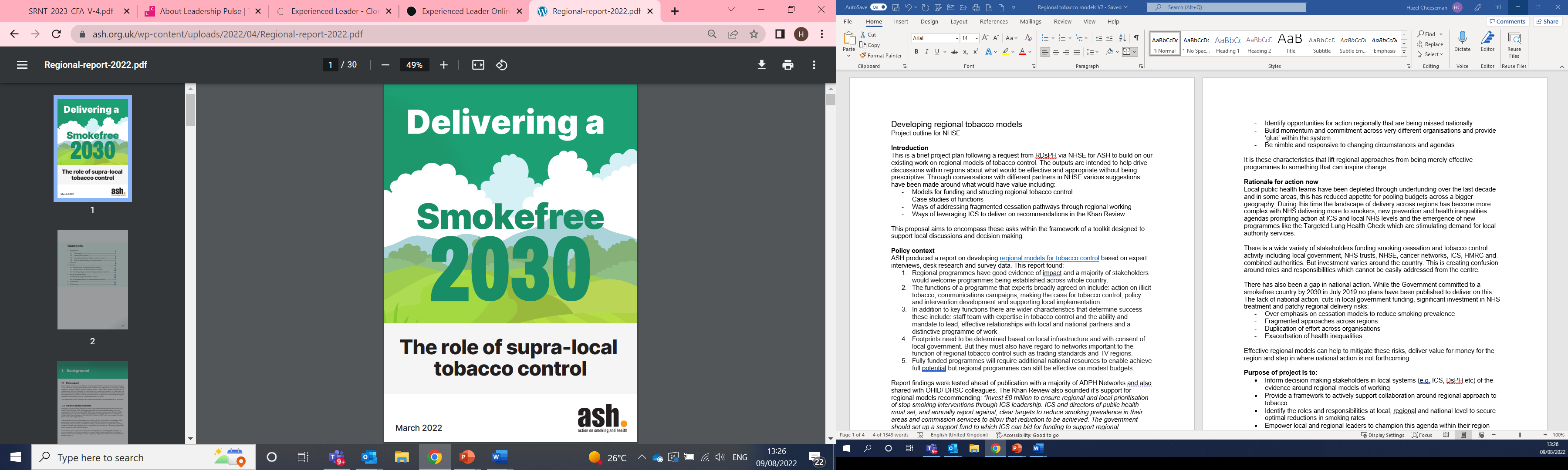 1. ASH, Delivering a Smokefree 2030: The role of supra-local tobacco control, 2022
Building on current activity
The suggested activities for regional collaboration should build on current service provision and tobacco control activities.
A regional programmes should not direct funding from NHS Long Term Plan tobacco dependence treatment services or local authority stop smoking services, which should continue with at least their current level of funding.
Activity that can drive progress
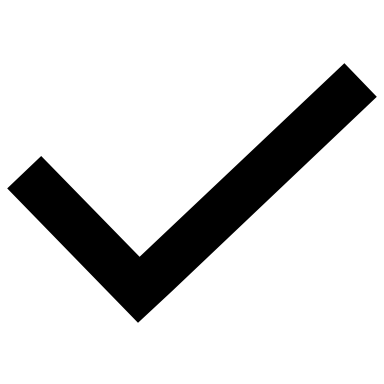 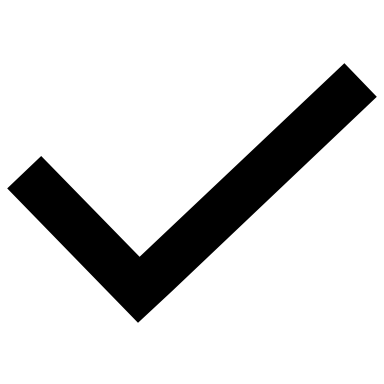 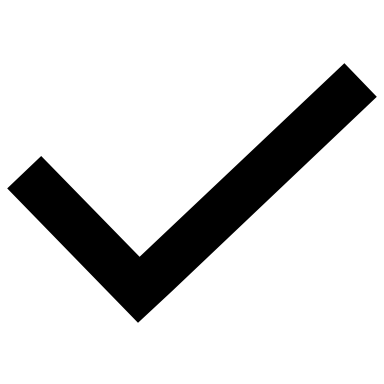 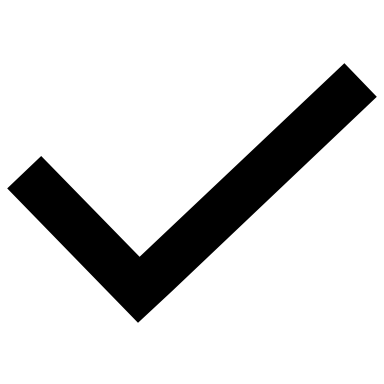 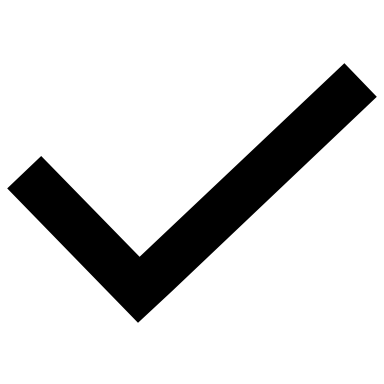 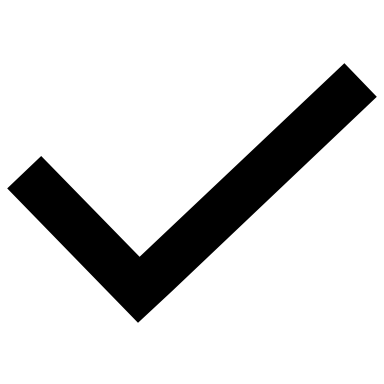 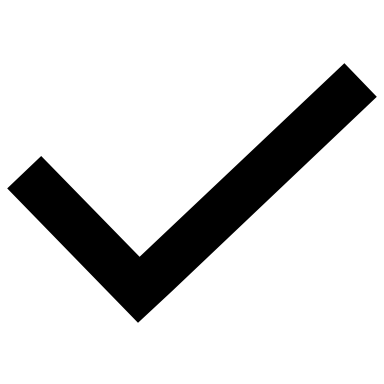 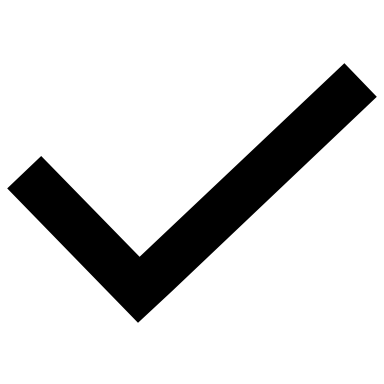 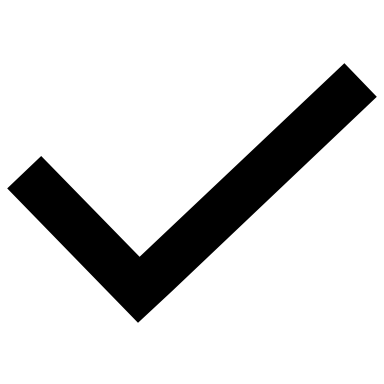 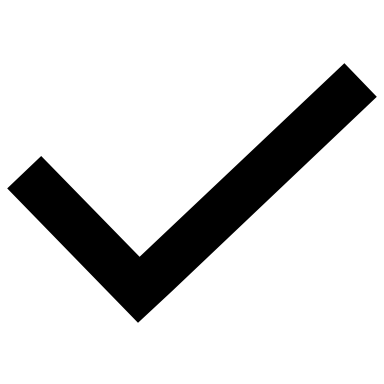 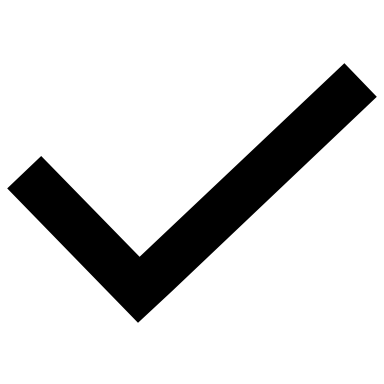 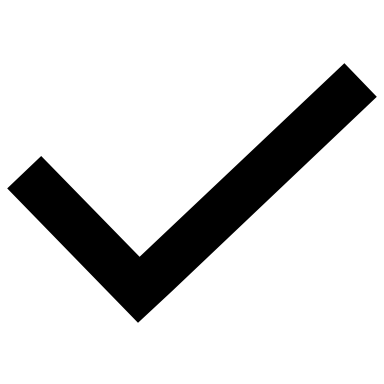 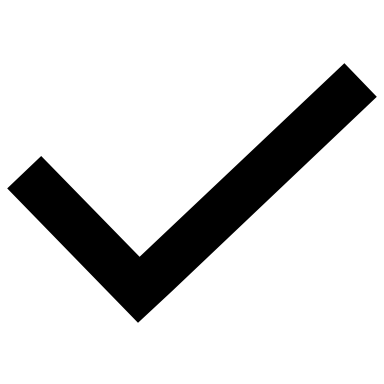 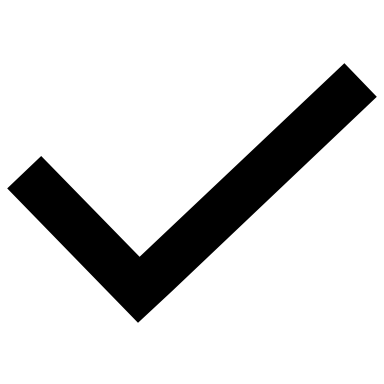 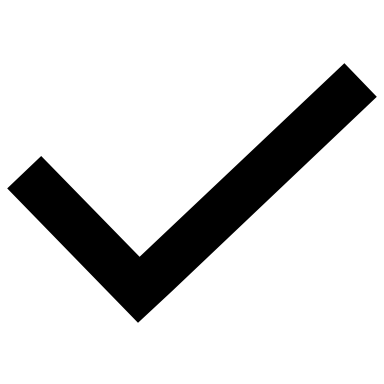 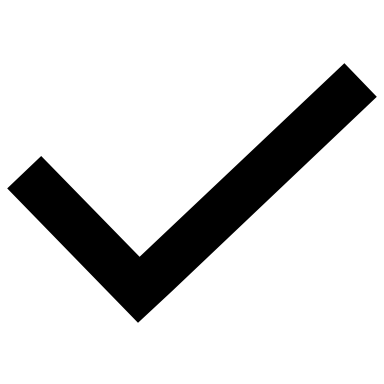 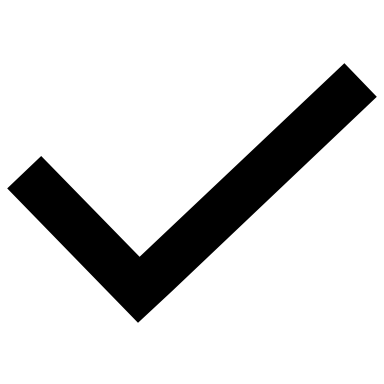 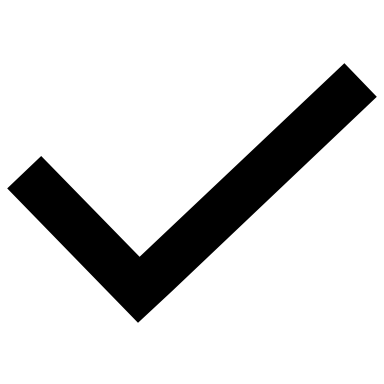 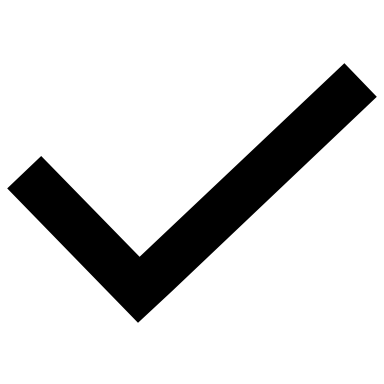 [Speaker Notes: These are actions identified by ASH which can reduce prevalence of smoking]
How these could work on an ICS footprint
Options for action: invest in quit support
The evidence 
Smokers who use a specialist service are three times more likely to succeed2
Counselling increases quit success by 44%3
Incentives can increase quit success by 46%3

Options for action:
Ensure a consistent offer of quit support across the ICS, with investment in staffing and training 
Incentive scheme offered for all pregnant smokers 
Quit support embedded in Lung Health Checks
2. NCSCT. Stop smoking services: increased chances of quitting. 2019; 3. Hartmann-Boyce J et al. Behavioural interventions for smoking cessation: an overview and network meta-analysis 2021
Options for action: expand access to evidence-based aids
The evidence 
People who smoke are 50-60% more likely to quit with Nicotine Replacement Therapy (NRT)4
Varenicline is about 25% more effective than a single form of NRT5
Nicotine-containing e-cigarettes are 50% more effective than NRT6 

Options for action:	
Engage with Local Authority and NHS services to expand access to NRT and e-cigarettes consistently across the region 
Lead discussions with primary care about easy access to NRT and varenicline outside local authority/inpatient services
Support local Stop Smoking Services to engage with swap to stop programme
4. Hartmann-Boyce J et al. Nicotine replacement therapy versus control for smoking cessation. 2018
5. Livingstone-Banks et al. Nicotine receptor partial agonists for smoking cessation. 2023
6. Hartmann-Boyce J et al. Electronic cigarettes for smoking cessation: an overview and network meta-analysis 2021
Options for action: communications
The evidence:
Most people who quit do not use specialist stop smoking services7 
Therefore motivating quit attempts will have a larger impact on prevalence than investment in services 
Increased expenditure on mass media campaigns increases quit attempts8

Options for action: 
ICS level comms activity to motivate quit attempts
Economy of scale of working on a larger footprint
Regional mass media campaigns to reach the whole population of smokers 
Agreed comms messages across the system with shared materials
Case studies of smokers and ex-smokers
Credible authority figures 
Enhancing national campaigns 
Developing the voice of political leaders to champion change
7. Smoking Toolkit Study, University College London
8. Jackson SE, Shahab, L, Brown, J. 2023
Options for action: enforce regulations
The evidence
Illicit tobacco is affordable for children, undermines legislation to reduce smoking, worsens inequalities and is linked to wider organised crime9
Regional programmes have reported reduced market share of illicit tobacco and increased public acceptability of reporting illicit tobacco1 
Options for action:	
Leadership on tackling cheap and illicit tobacco across the ICS 
Working in partnership with trading standards, police, HM Revenue and Customs
Comms campaigns to reduce demand
Forum for crime and regulation 
Support local authorities with funding for enforcement work
Survey work to assess scale of issue
“Criminals don’t stop at local authority borders, they certainly don’t care about local authority borders, so if we’re tackling criminals you have to tackle at that bigger footprint” – Trading Standards1
1. ASH, Delivering a Smokefree 2030: The role of supra-local tobacco control, 2022
9. Khan, J. The Khan Review. Making smoking Obsolete. 2022.
Options for action: expand Very Brief Advice
The evidence:
Brief advice delivered in primary care increases number of quits by increasing quit attempts10

Options for action:
Funded Very Brief Advice (VBA) resources and training capacity
Consistent delivery across services in the region
Expand VBA across more NHS and local authority services
10. Stead LF, et al. Physician advice for smoking cessation. 2013
Options for action: denormalise smoking
The evidence:
The biggest influence on youth uptake is adult smoking.
Smoking in the home and in public spaces normalises smoking
Smokefree public places can reduce the visibility and acceptability of smoking, increase quit attempts and reduce numbers of people smoking11

Options for action
Agreed smoke-free policy across all trusts and local authorities 
Advocating for wider smoke-free environments such parks, pavement licencing, student campuses and sports facilities 
ICS/regional level mass media campaigns encouraging smoke-free homes and other campaigns denormalising smoking 
Coordination and co-operation on enforcement activities across the region
Enforcing smoke-free regulations
Enforcement and promotion of trading standards
Controlling supply of illicit tobacco
11. ASH. 10 high impact actions for local authorities and their partners. 2022.
Options for action: making the case for effective tobacco control
A stand alone programme can be an effective advocate within the system as well as nationally
An ICS collectively has a stronger voice than individual local authorities
Regional organisations are well placed to both set out the evidence for tobacco control and draw together local voices
Regional organisations such as Fresh have contributed to policy developments on:
Comprehensive smoking ban
Standardised packaging 
Smoking in private vehicles containing children1 
An ICS-level tobacco control programme should advocate for wider policy action and a national strategy to achieve a smoke-free generation
1. ASH, Delivering a Smokefree 2030: The role of supra-local tobacco control, 2022
Monitoring and evaluation
Monitoring and evaluation is an essential component of any public health programme
To monitor the impact of the programme, long-term data sources are needed to allow comparison over time
Some options could include: 
Measuring smoking prevalence using the Annual Population Survey
Evaluating awareness of mass media campaigns among smokers and whether or not these promoted quit attempts 
Assessing uptake up stop smoking services
Assessing differences between Lung Health Check programmes in region compared to one with no enhanced programme 
Assessing changes in illicit intelligence, prosecutions etc.
What might this mean in practice:
Three pillars of ICS-level tobacco control
Coordination across the ICS
Effective relationships are a key for success of regional programmes.
An ICS level programme should support a network of all those involved in tobacco control across the system including:
NHS
Local authority (LA) public health, trading standards and other LA functions
Police 
Fire 
HM Revenue and Customs
This will permit: 
Shared learning 
Shared priorities across the system
Action at place to be coordinated and amplified across whole ICS
Effective delivery
The programme should agree a set of functions to be delivered across the ICS. 
These should prioritise activities that deliver economies of scale (such as communications campaigns and action on illicit tobacco) but also consider local priorities 
The ICS programme should have distinctive set of functions that add value to, and not replace, local authority action
Functions should be amplified locally but not replicated
Inspiring change
Strong leadership and expertise in tobacco control are essential to the programme
The programme and its core staff should:
Advocate for action on tobacco control locally, regionally and nationally
Give leaders a voice to champion action across system
Empower local communities through engagement with smokers
Prioritising funding
Prioritising funding
An ICS-level tobacco control programme should focus on activity best achieved at scale including:
Action on illicit tobacco
Communications campaigns
Making the case for tobacco control
Policy and intervention development 
Supporting local implementation. 
Beyond this is it important to consider:
Monitoring and evaluation should be essential components of any programme
Local commitments and political environment
Staffing costs
Of these, communications campaigns have the largest financial commitment, requiring large sums to reach desired audiences. However, costs will vary depending on how dispersed the ICS population is, how many TV boundaries it crosses, etc.
Suggested allocation of funding
We suggest that a regional tobacco control strategy should be funded at between 45 and 80 pence per head of population. This is in addition to Long Term Plan funding and should not redirect funding from the Long Term Plan commitments. 
Of this:
Staffing costs will likely comprise around 25-40% 
Communications campaigns should comprise approximately a further 40-45% 
The remaining 15-35% should be divided amongst other activities, for example:
An illicit tobacco programme
Evaluation, data and monitoring 
Flexible funding for projects across the system
Operational costs
Example: Humber and North Yorkshire (HNY)
Humber and North Yorkshire Integrated Care Partnership Launched their Centre of Excellence for Tobacco Control in February 2023.
HNY’s proposed strategy
Co-ordination across HNY ICS
Tobacco control leadership through experienced specialist programme director and team
Coordinated action
Communications and campaigns
Enforcement and tackling illicit tobacco 
Advocating for effective national policy 
Data and intelligence 
Research and evaluation 
Quality improvement of NHS stop smoking services 
Supporting tobacco alliances
Communications vision for HNY
Strong coherent messages to smokers across HNY that prompts more quit attempts and connects smokers with effective support and/or quit aids
Regional campaigns featuring local voices 
Shared messaging across all areas 
Economy of scale
Multiple media channels to maximise access to the whole population 
Additional targeting towards high prevalence/more deprived areas
Tackling illicit tobacco in HNY
Suggested model
Funding for an enforcement lead to coordinate action on trading standards across the ICS
Working in partnership with trading standards, police, HM Revenue and Customs
A one-off commissioning of a survey to understand the share of the market in HNY
Messaging targeting the user to reduce demand for, and social acceptability of, illicit tobacco 
Develop policies on e-cigarettes 
Sharing best practice across the region
Advocating for policy action
A strong voice to lobby and advocate for effective national policy on areas such as: 
Publication of a national strategy 
Licencing
Age of sale 
Smokefree places 
Polluter pays
Systems investment
Options:
Embed smoking cessation in Lung Health Checks
Expanding VBA training and delivery
Potential additional funding for primary care, social care and community pharmacies
Place-based investment
Option for local authorities to receive a recurrent sum to invest in smoking interventions in social housing 
Potential to link in to Swap to Stop trial in social housing
Why social housing? 
Smoking prevalence in social housing residents is 27.1%12
Smoking consumes an eighth of a social housing resident’s income13
246,000 social rented households in England are in poverty as a direct result of smoking13
Local authorities best placed with necessary relationships to address these inequalities at place level
12. Office for Health Improvement and Disparities. Public health profiles. 2023 
13. Smoking and Social Housing, ASH, 2022
Summary
Summary
The formation of ICBs presents a huge opportunity to reduce health inequalities by increased action on tobacco control 
Programmes should coordinate action across the ICB, effectively deliver a set of core functions and inspire change. 
Activities believed to best work on ICS footprints include action on illicit tobacco, communications campaigns, making the case for tobacco control, policy and intervention development, and supporting local implementation 
Other activities known to drive progress towards reduced smoking prevalence such as quit support, access to quit aids and very brief advice can be achieved through system investment.
Programmes should prioritise communications campaigns when allocating funding.
APS, 2021; Smoking and Social Housing, ASH, 2022
Further Resources
Resources
ASH: Delivering a Smokefree 2030. The Role of Supra-Local Tobacco Control 
Calculate your budget based on head of population funding using the ASH budget calculation template
Use the ASH generic slide set and supporting spreadsheet to help make the case for ICB funding for tobacco control
Use the generic paper to the board to apply for ICB funding for tobacco control
Use the mapping template to map existing activity within the ICS
Make the case to Directors of Public Health using our DPH briefing
APS, 2021; Smoking and Social Housing, ASH, 2022
References
ASH: Delivering a Smokefree 2030. The Role of Supra-Local Tobacco Control https://ash.org.uk/resources/view/delivering-a-smokefree-2030-the-role-of-supra-local-tobacco-control
National Centre for Smoking Cessation and Training (NCSCT). Stop smoking services: increased chances of quitting. 2019.Available here: https://www.ncsct.co.uk/usr/pub/Stop%20smoking%20services%20effectiveness.pdf
Hartmann-Boyce J, Livingstone-Banks J, Ordóñez-Mena JM, Fanshawe TR, Lindson N, Freeman SC, Sutton AJ, Theodoulou A, Aveyard P. Behavioural interventions for smoking cessation: an overview and network meta-analysis. Cochrane Database Syst Rev. 2021 Jan 4;1:CD013229. doi: 10.1002/14651858.CD013229.pub2. PMID: 33411338.
Hartmann-Boyce J, Chepkin SC, Ye W, Bullen C, Lancaster T. Nicotine replacement therapy versus control for smoking cessation. Cochrane Database Syst Rev. 2018 May 31;5(5):CD000146. doi: 10.1002/14651858.CD000146.pub5. PMID: 29852054; PMCID: PMC6353172.
Cahill K, Lindson-Hawley N, Thomas KH, Fanshawe TR, Lancaster T. Nicotine receptor partial agonists for smoking cessation. Cochrane Database Syst Rev. 2016 May 9;2016(5):CD006103. doi: 10.1002/14651858.CD006103.pub7. Update in: Cochrane Database Syst Rev. 2023 May 5;5:CD006103. PMID: 27158893; PMCID: PMC6464943.
Hartmann-Boyce J, McRobbie H, Butler AR, Lindson N, Bullen C, Begh R, Theodoulou A, Notley C, Rigotti NA, Turner T, Fanshawe TR, Hajek P. Electronic cigarettes for smoking cessation. Cochrane Database Syst Rev. 2021 Sep 14;9(9):CD010216. doi: 10.1002/14651858.CD010216.pub6. Update in: Cochrane Database Syst Rev. 2022 Nov 17;11:CD010216. PMID: 34519354; PMCID: PMC8438601.
Smoking Toolkit Study, University College London.
Jackson SE, Shahab L, Brown J. Examining the influence of tobacco control mass media campaign expenditure on the association between motivation to stop smoking and quit attempts: A prospective study in England. Addict Behav. 2023 Apr 28;144:107744. doi: 10.1016/j.addbeh.2023.107744. Epub ahead of print. PMID: 37126918.
Khan, J. The Khan Review: Making smoking obsolete. 2022. https://assets.publishing.service.gov.uk/government/uploads/system/uploads/attachment_data/file/1081366/khan-review-making-smoking-obsolete.pdf
Stead LF, Buitrago D, Preciado N, Sanchez G, Hartmann-Boyce J, Lancaster T. Physician advice for smoking cessation. Cochrane Database Syst Rev. 2013 May 31;2013(5):CD000165. doi: 10.1002/14651858.CD000165.pub4. PMID: 23728631; PMCID: PMC7064045.
 ASH. 10 high impact actions for local authorities and their partners. 2022. https://ash.org.uk/resources/view/10-high-impact-actions-for-local-authorities-and-their-partners 
Office for Health Improvement and Disparities. Public health profiles. 2023. https://fingertips.phe.org.uk/profile/tobacco-control/ © Crown Copyright 2023
 Smoking and Social Housing, ASH, 2022. https://ash.org.uk/uploads/ASH-Housing-LIN-Smoking-and-Social-Housing-May-2022.pdf?v=1652284469#:~:text=Indeed%20housing%20tenure%20is%20now,people%20who%20own%20their%20home.
APS, 2021; Smoking and Social Housing, ASH, 2022